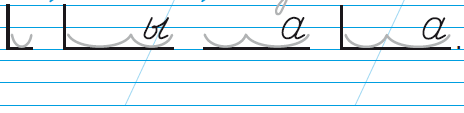 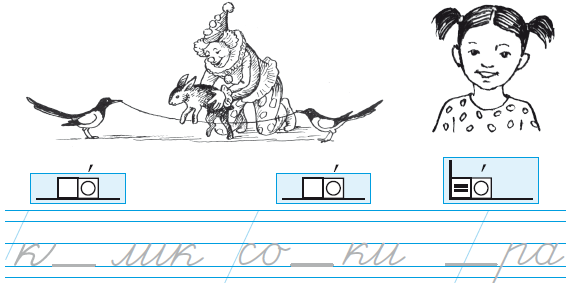 У клоуна кролик .
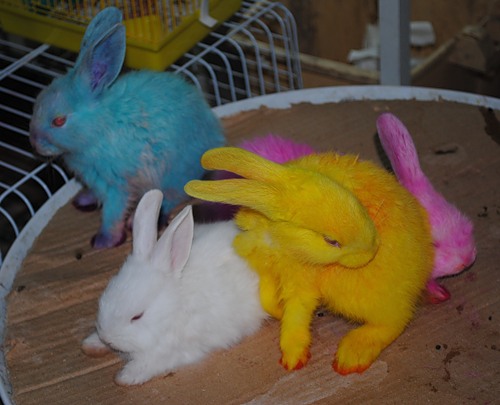